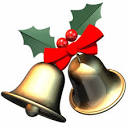 PROSINAC U 1.B
POČETKOM MJESECA PRIŽELJKIVALI SMO STARCA S BIJELOM BRADOM.
ZATO SMO SE POTRUDILI NAPRAVITI LIJEPE ČIZMICE.
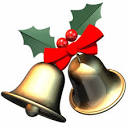 I DOISTA,POKUCAO JE I NA NAŠA VRATA.
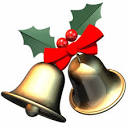 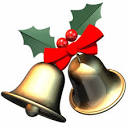 BILI SMO JAKO SRETNI
SVOJE VRIJEDNE MAME POZVALI SMO NA LIKOVNU RADIONICU I ZAJEDNO S NJIM              UKRASILI NAŠU UČIONICU.
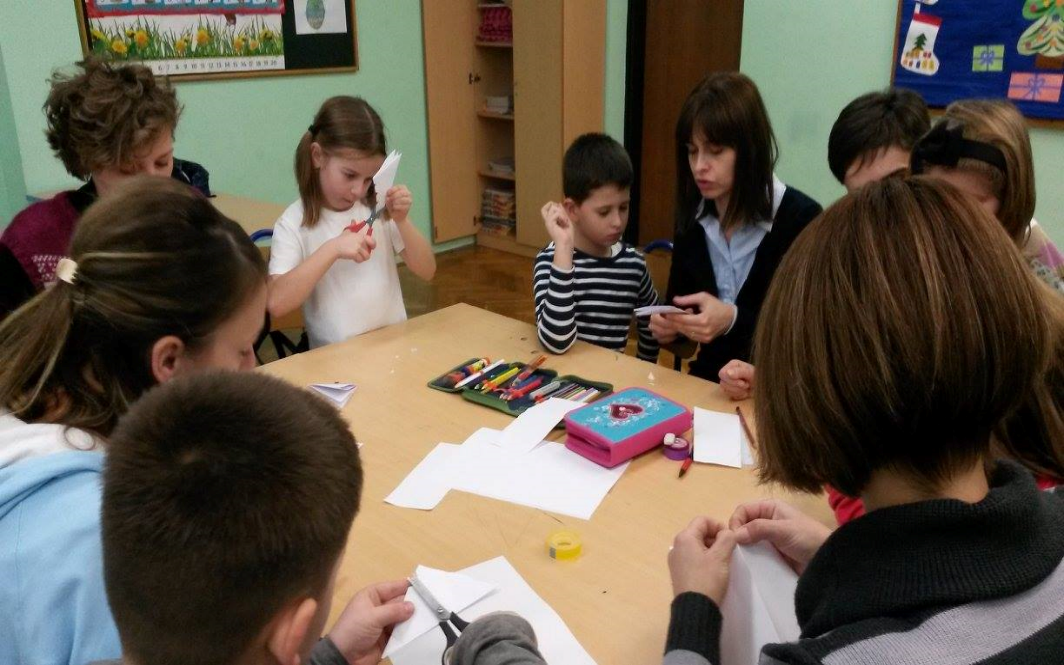 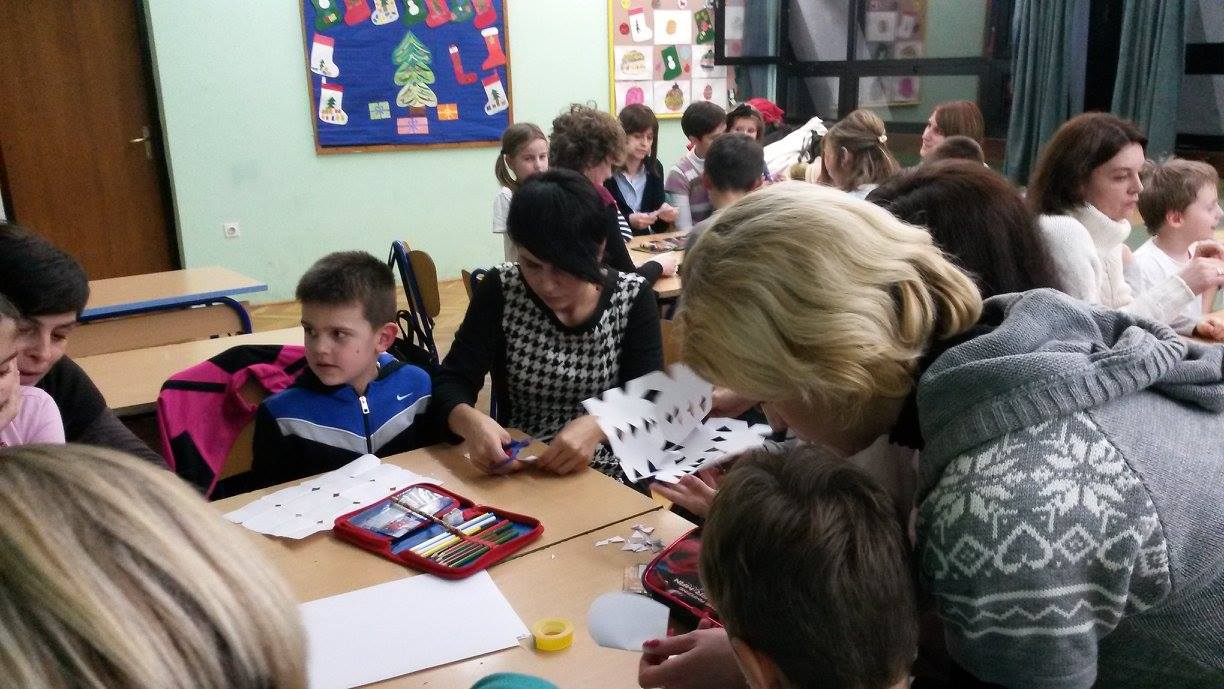 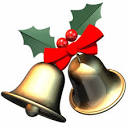 Izrađivali smo adventske vjenčiće od                    papira u boji
VOLIM ČITATI
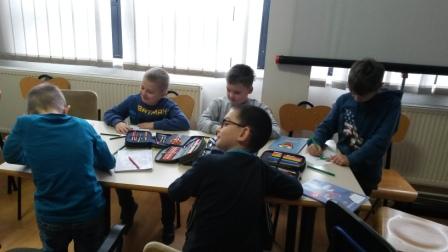 U sklopu projekta „VOLIM ČITATI” posjetili smo školsku knjižnicu.Cilj našeg projekta je poticanje učenika na slušanje,čitanje i stvaranje.Slušali smo i stvarali,a vjerujemo da ćemo ubrzo dobiti iskaznice,posuđivati i čitati knjige.
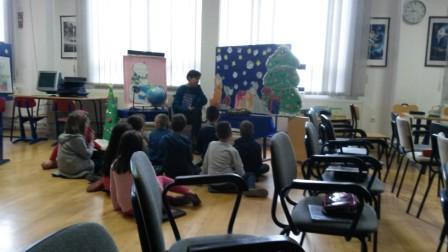 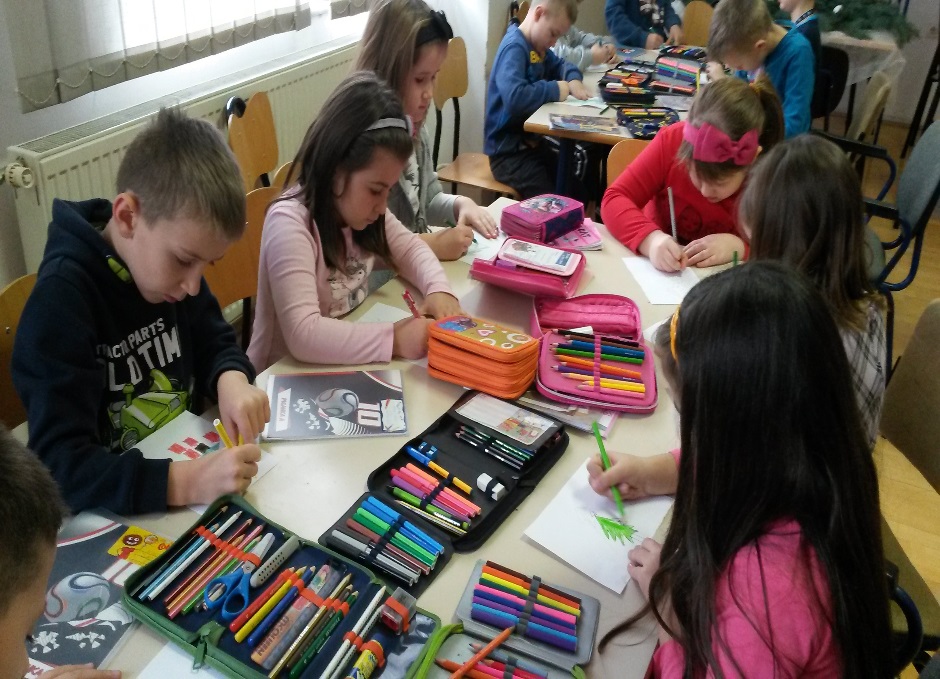 Vrlo veselo bilo je i na našem božićnom               plesu.
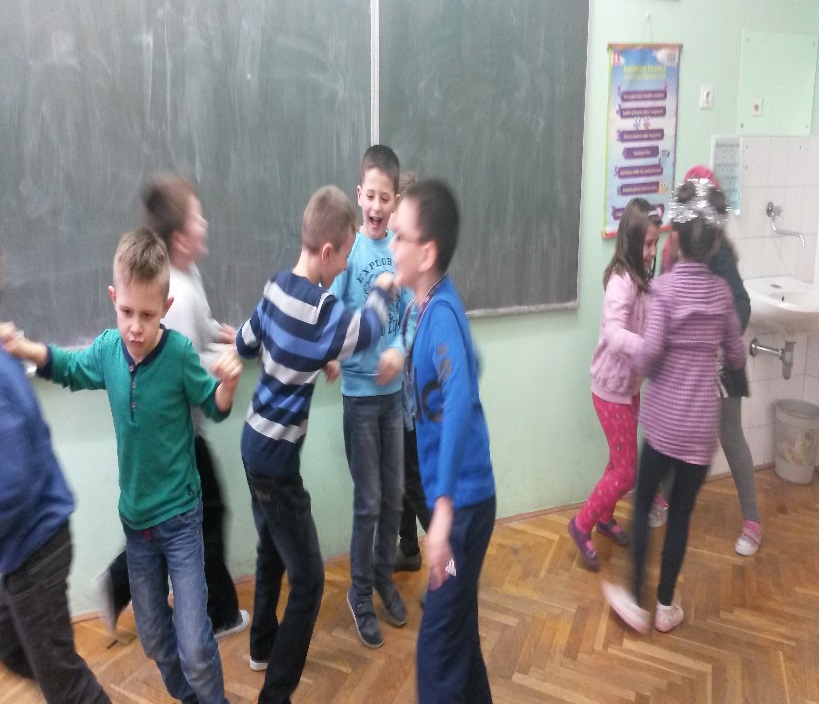 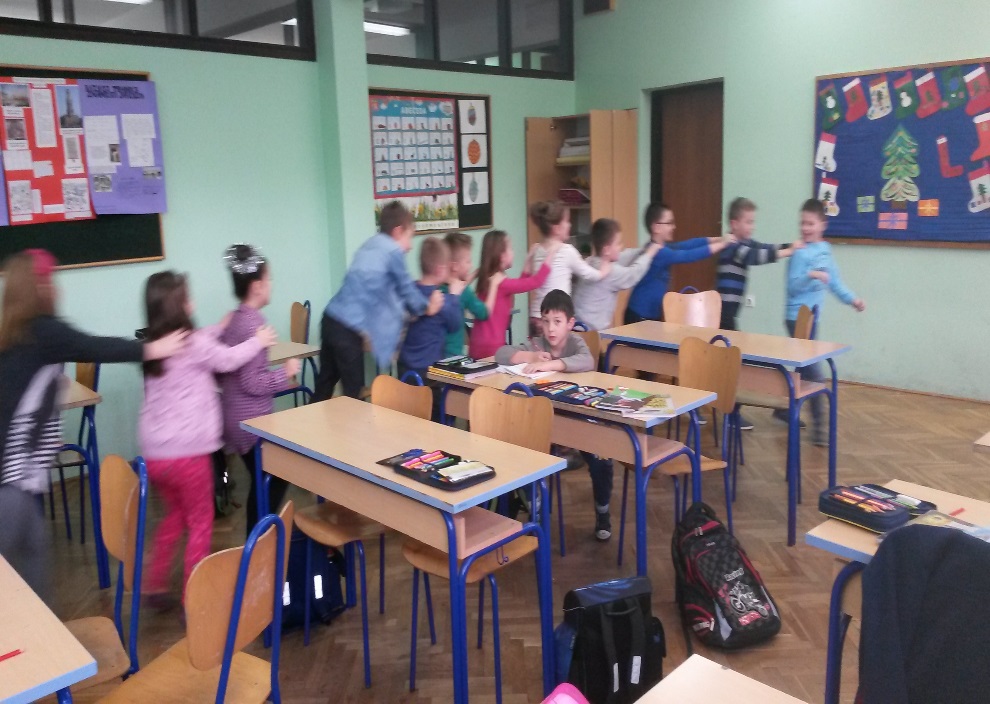 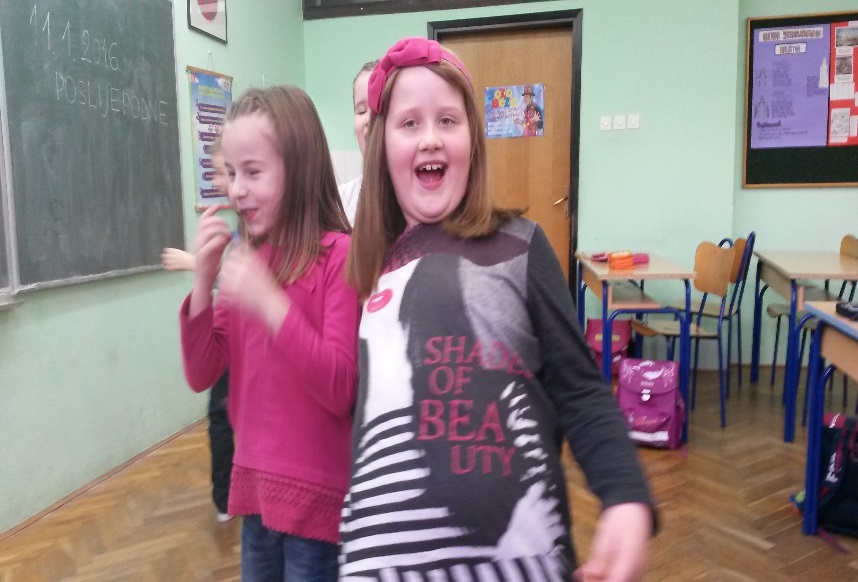 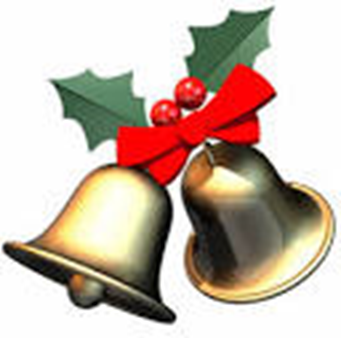 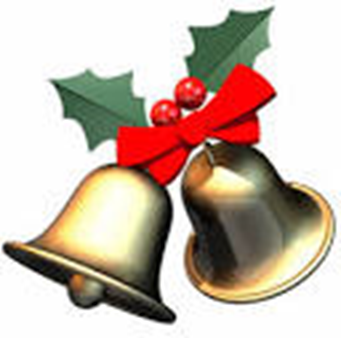 Naravno,ovo dobro raspoloženje nastavilo se i na priredbi u holu škole.
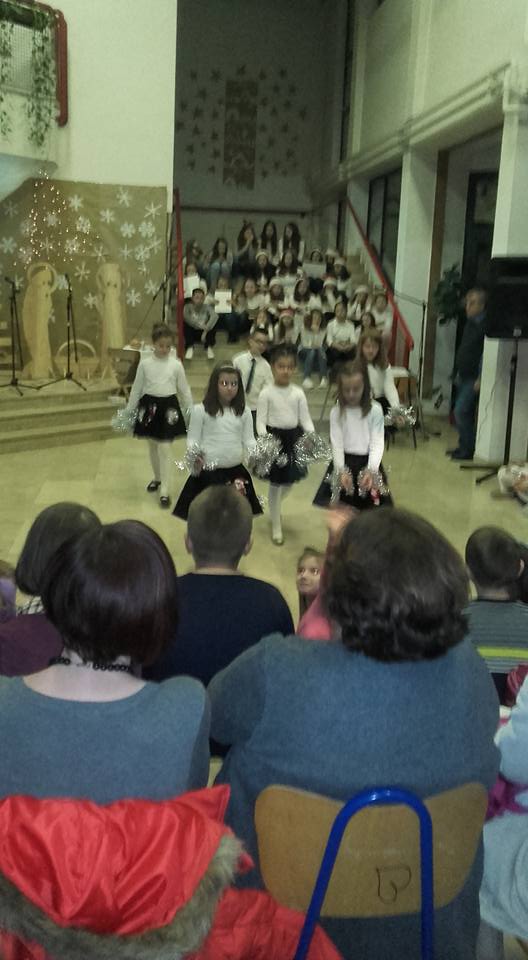 Za ove prekrasne suknjice možemo zahvaliti mami Biljani Cimbaljević i ovim joj se putem                       zahvaljujemo .
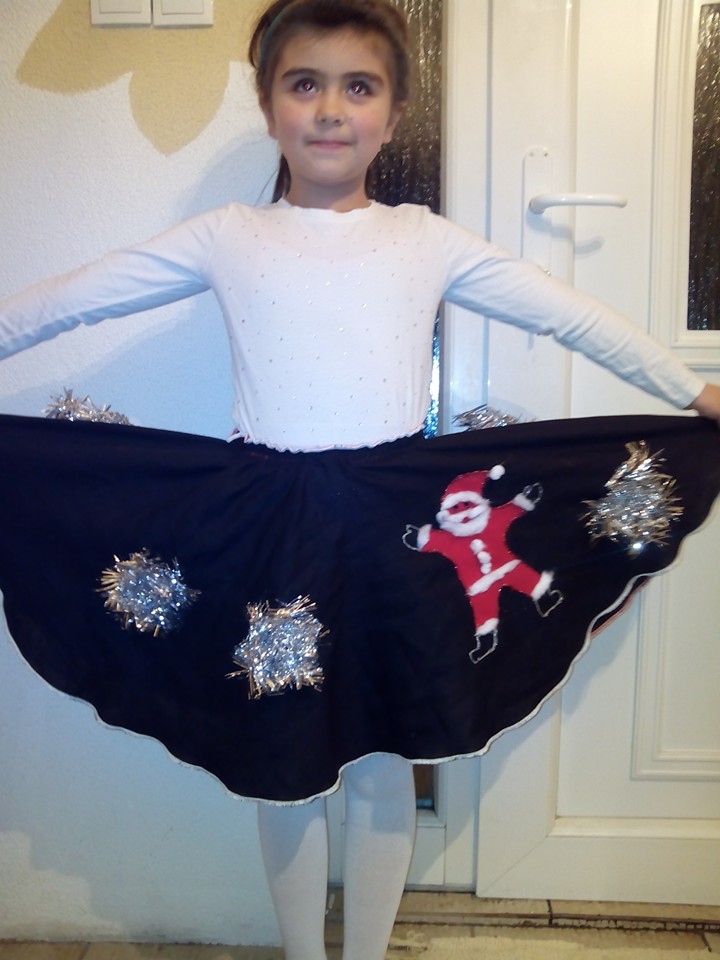 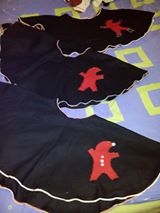